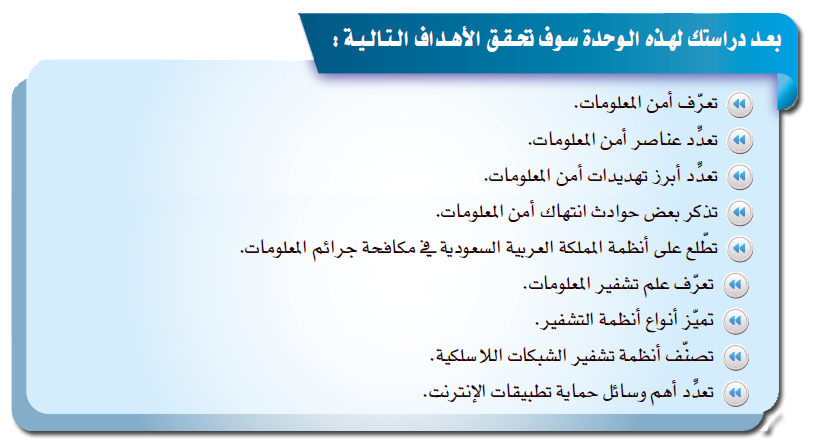 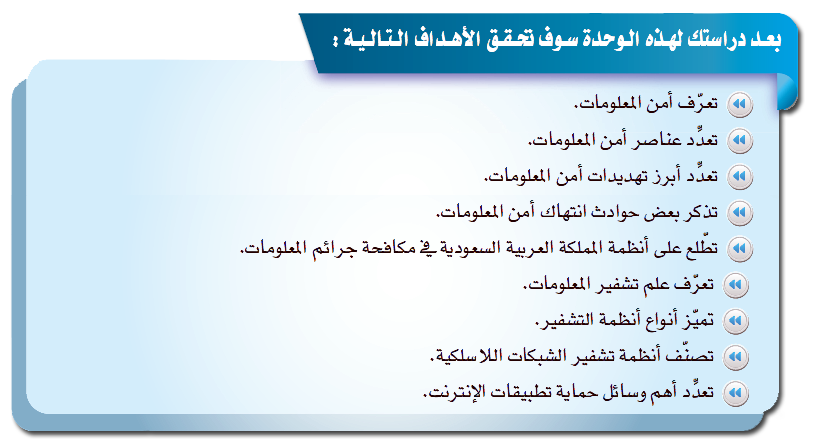 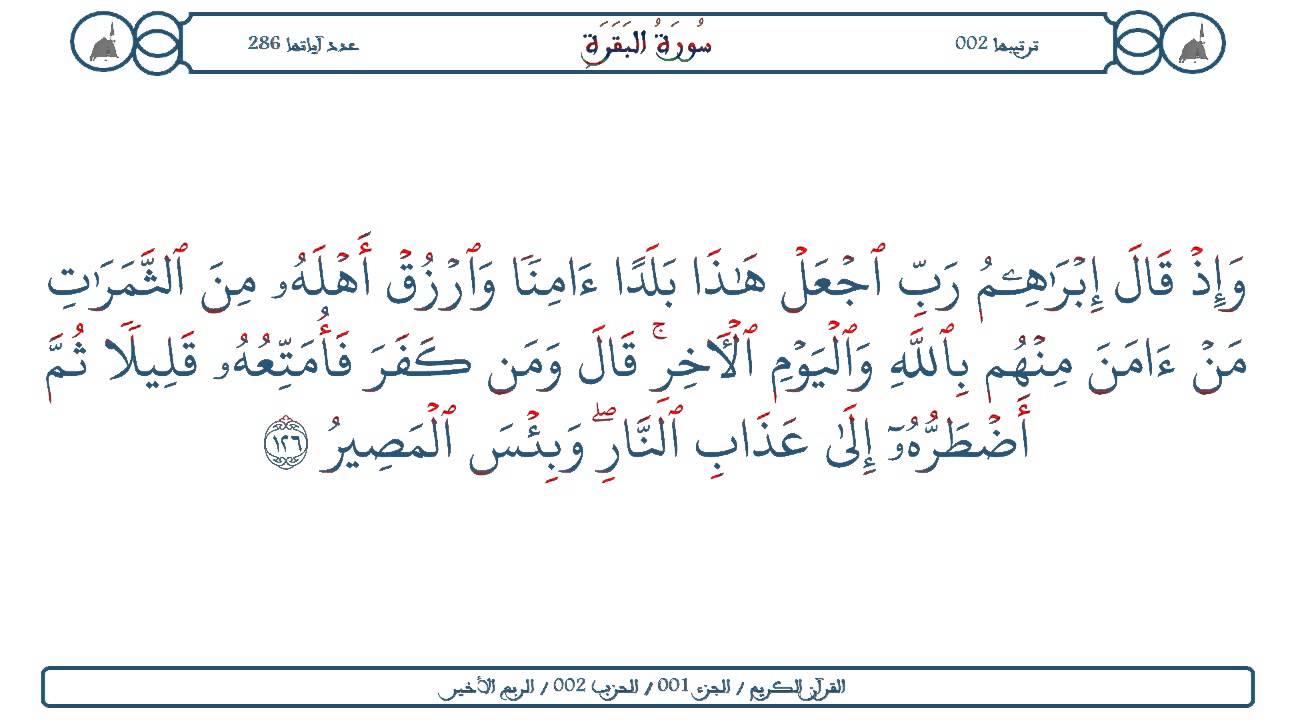 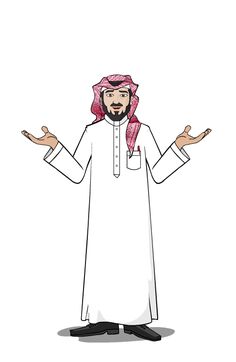 نلاحظ في هذه الآية الكريمة تقديم نعمة الأمن على الرزق .
فما المقصود بالأمن ؟
وما أثره على حياة الفرد والمجتمع ؟
أدى ظهور الحاسبات وتطورها السريع إلى نقلة كبيرة في حياتنا لما تقدمه من خدمات سهلت التعامل اليومية .
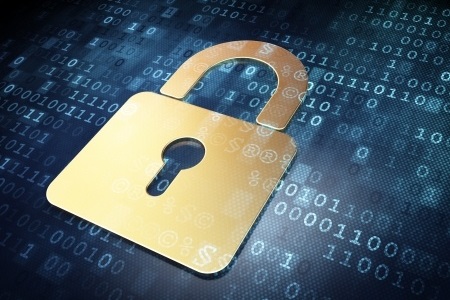 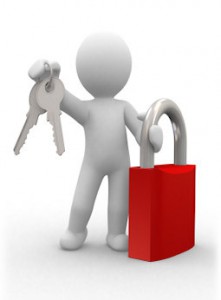 فأصبح الاعتماد على الحاسب بشكل كبير في القيام بكثير من المهام والوجبات ، فنجد أنه أصبح بالإمكان التعامل مع الدوائر الحكومية المختلفة ومع البنوك والدراسة والتسويق والكثير من التطبيقات .
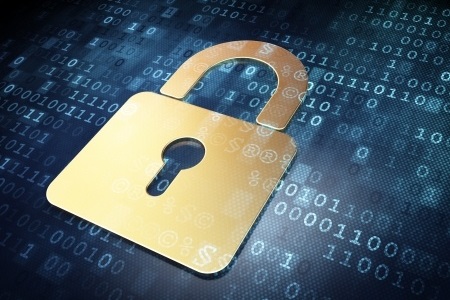 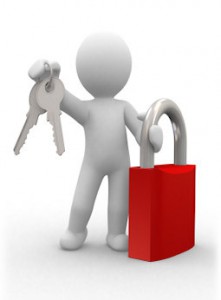 تعتمد هذه الخدمات على كم كبير من البيانات والمعلومات التي يجب أن تحاط بسرية تامة وتحفظ  بشكل يمنع الوصول إليها من قبل أيدي العابثين ولأهميتها وضرورة المحافظة عليها فقد توسع البحث في مصطلح أمن البيانات والمعلومات .
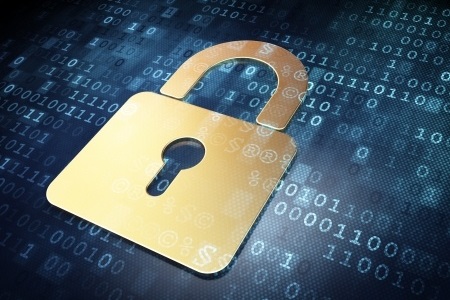 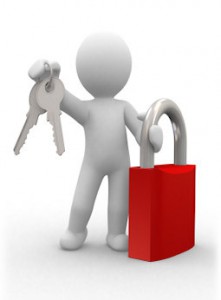 فماذا نعني بأمن المعلومات؟!
هو العلم الذي يبحث في نظريات و أساليب حماية البيانات والمعلومات ، ويضع الأدوات والإجراءات اللازمة لضمان حمايتها ، ويسهم في وضع التشريعات التي تمنع الاعتداء على المعلومات ومعاقبة المعتدين  عليها .
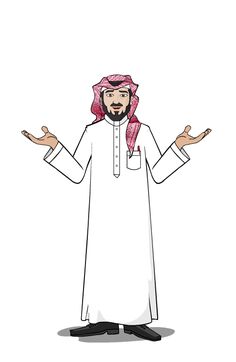 عناصر امن البيانات المعلومات
السرية
السلامة
التوافر والإتاحة
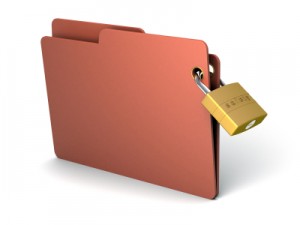 السرية
منع الوصول إلى المعلومات إلا من الأشخاص المصرح لهم فقط سواء عند تخزينها أو عند نقلها عبر وسائل الاتصال ، وكذلك تحديد صلاحية التعديل والحذف والإضافة .
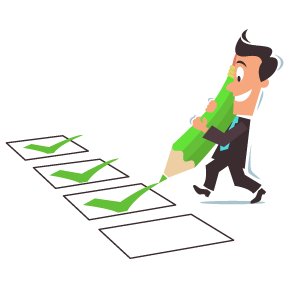 السلامة
أن تكون المعلومة صحيحة عند إدخالها ، وكذلك عند تنقلها بين الأجهزة في الشبكة وذلك باستخدام مجموعة من الأساليب والأنظمة .
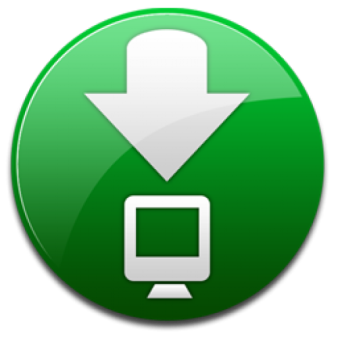 التوافر والإتاحة
بقاء المعلومة متوفرة للمستخدم وإمكانية الوصول إليها ، وعدم تعطل ذلك نتيجة لخلل في انظمة إدارة قواعد المعلومات و البيانات أو وسائل  الاتصال .
تهديدات أمن المعلومات
تتعرض المعلومات اثناء استخدام اجهزة الحاسب ونحوه لكثير من أنواع المخاطر منها :
حرائق  ـــ غرق ـــ  زلازل  ـــ  براكين
مخاطر طبيعية
انقطاع التيار الكهربائي  ـــ  انقطاع الانترنت
مخاطر عامة
انتحال الشخصية  ـــ التنصت  ــــ  الفيروسات
مخاطر الكترونية
انتحال الشخصية
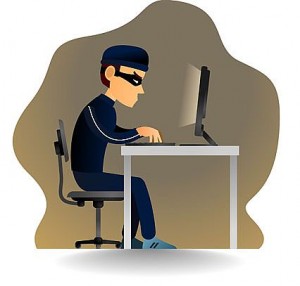 يتم استخدام هوية مستخدم مــا مثل 
( اسم المستخدم  و كلمة المرور ) 
للحصول على معلومات سرية أو أمنية أو مبالغ نقدية
 وله عدة طرق
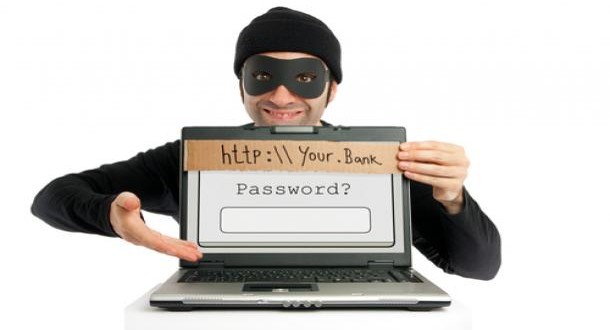 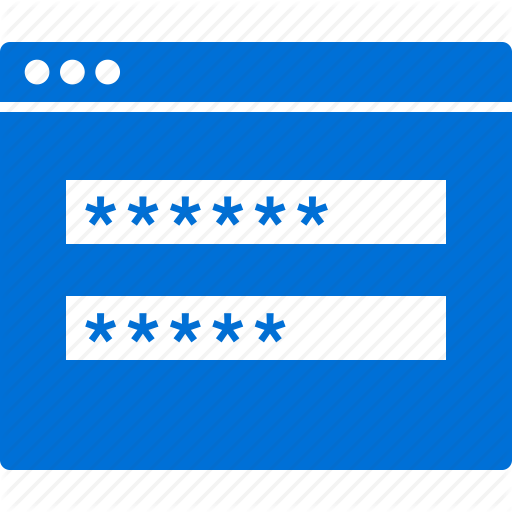 تخمين أسم المستخدم وكلمة المرور .
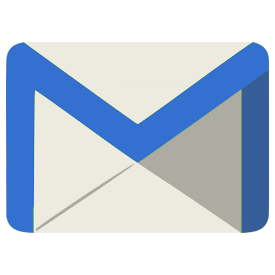 ارسال رسائل للمستهدفين يطلب منهم تحديث بياناتهم البنكية عبر روابط تحوي مواقع مزيفة .
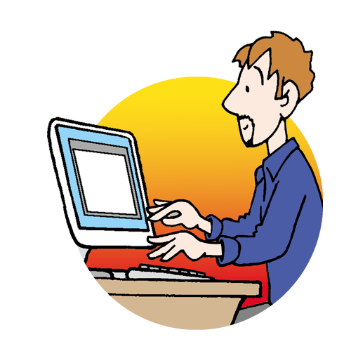 استخدام أجهزة أو برامج تقوم بتسجيل ما يتم النقر عليه في لوحة المفاتيح وارساله إلى بريد معين .
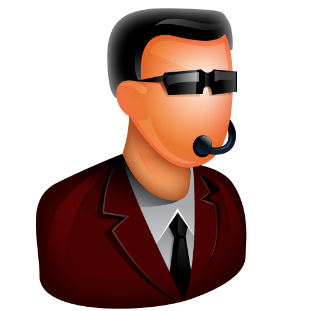 الاتصال مباشرة على المستهدفين والادعاء بأنه موظف شركة أو بنك ويطلب المعلومات السرية .
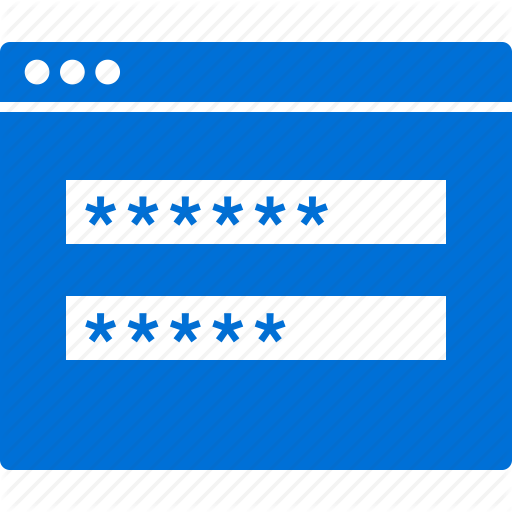 لذلك أحرص على أن تكون كلمة المرور قوية بحيث تكون مكونه من ارقام وحروف ورموز مثل     mlR94_7w!@
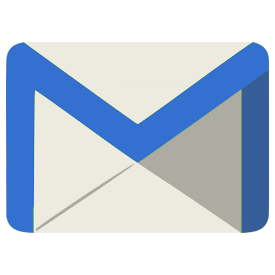 عند الوصول إلى الصفحة  لابد أن يكون الرابط بهذا الشكل
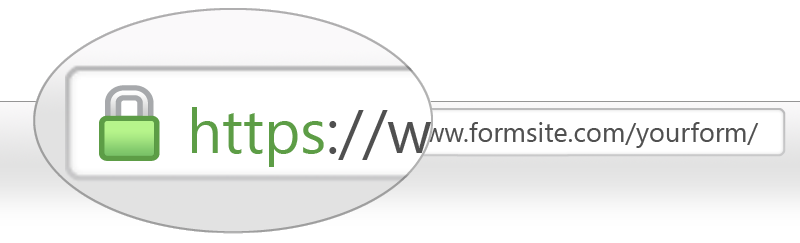 التنصت
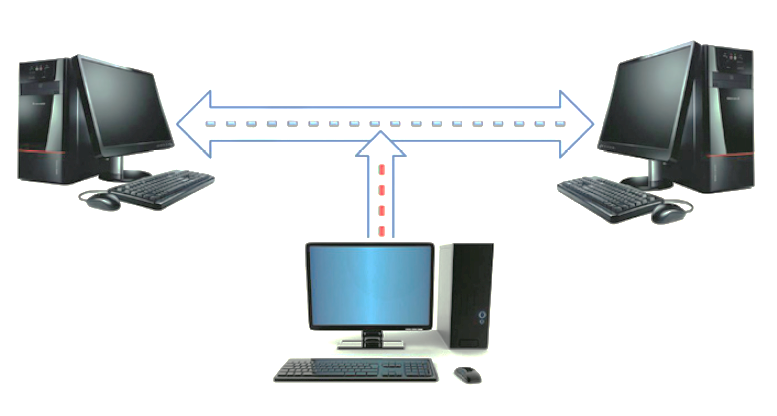 يتم الحصول على المعلومات عن طريق التنصت على 
حزم البيانات أثناء تنقلها عبر شبكة الحاسب 
( مما يسهل ذلك أن تكون حزم هذه البيانات غير مشفرة )
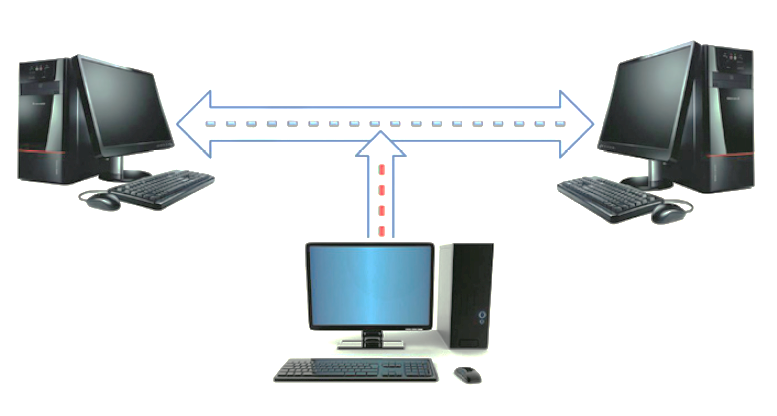 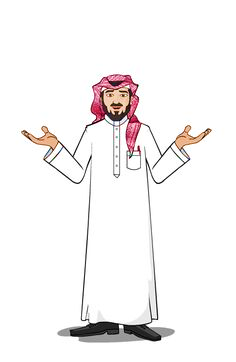 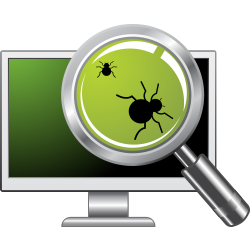 ما هي الفيروسات ؟
برامج قام بتطويرها وكتابتها مبرمجين محترفين .
 
الهدف :
تنفيذ أوامر معينة على جهاز الضحية . 
فتح منافذ في الحاسب عن طريقها يتم الاختراق والمراقبة .
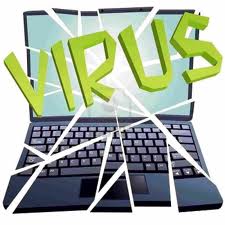 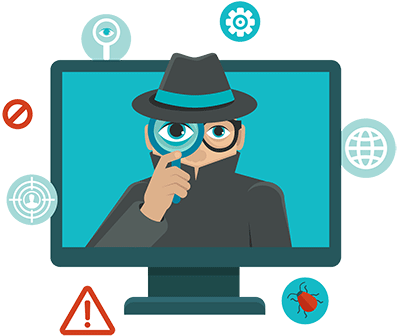 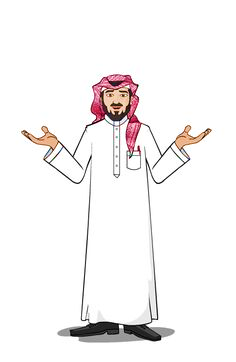 ما أنواع الفيروسات ؟
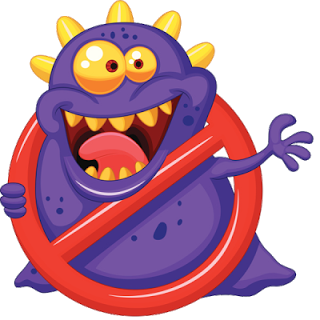 برامج تنفيذية تهدف إلى تحقيق أهداف محددة أو إحداث خلل في نظام الحاسب
الفيروس
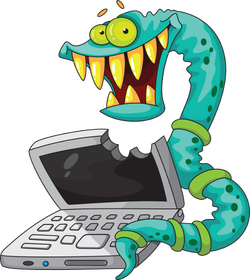 سميت بذلك لأنها قادرة على نسخ نفسها والانتشار سريعاً عبر وسائل الاتصال : كالبريد الإلكتروني بهدف تحقيق أهداف معينة
الدودة
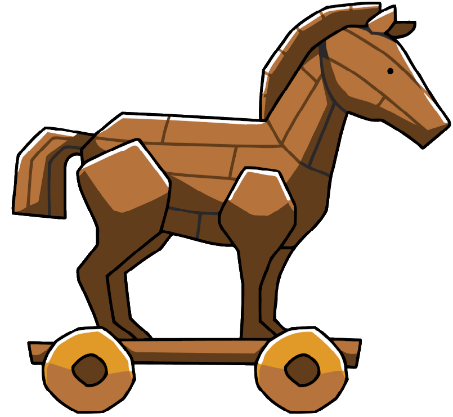 يكون هذا الفيروس مرفقاً مع برنامج دون علم المستخدم ويهدف لسرقة البيانات وكشف كلمات المرور والحسابات المصرفية
حصان طروادة
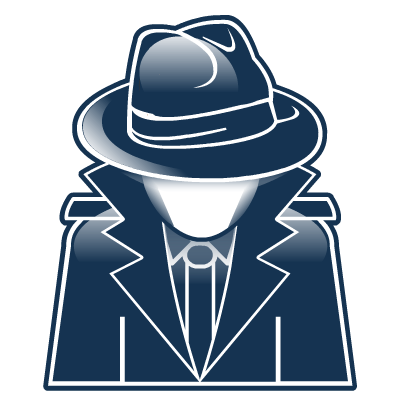 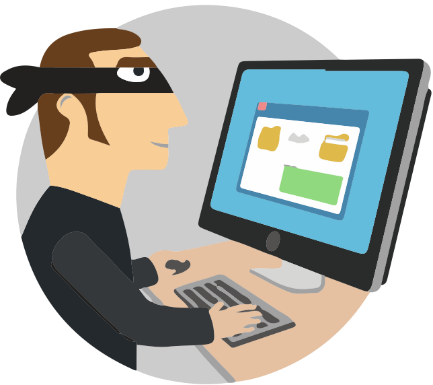 محاولة الوصول إلى أجهزة و أنظمة الأفراد أو المنظمات و الشركات باستخدام برامج خاصة عن طريق ثغرات في نظام الحماية بهدف الحصول على معلومات أو تخريب تلك الأنظمة أو إلحاق الضرر بها
الاختراق
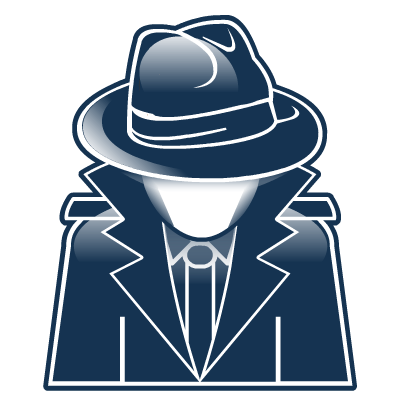 نوع من الاختراق يقتصر على معرفة محتويات النظام المستهدف بشكل مستمر دون إلحاق الضرر به
التجسس
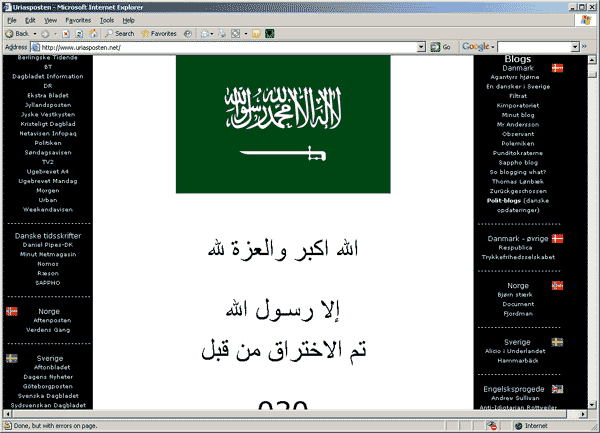 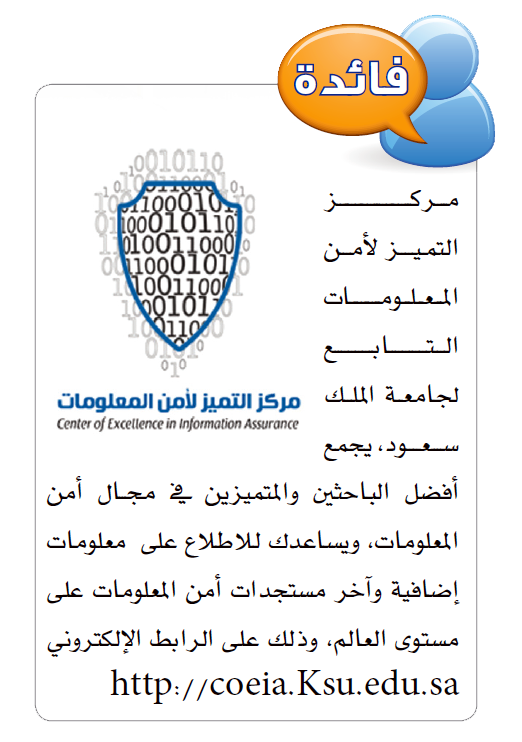 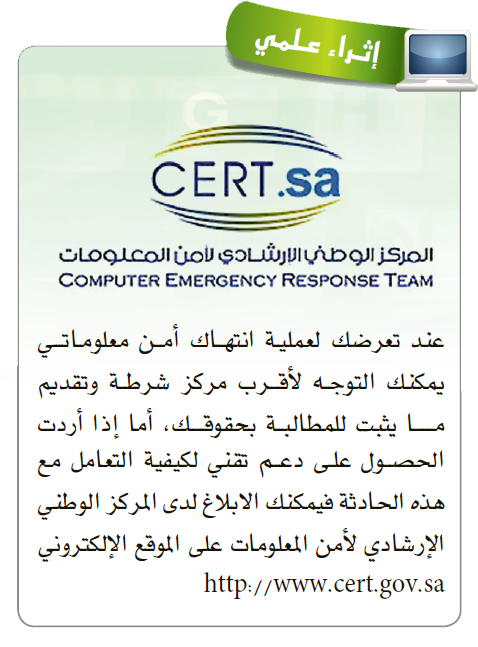 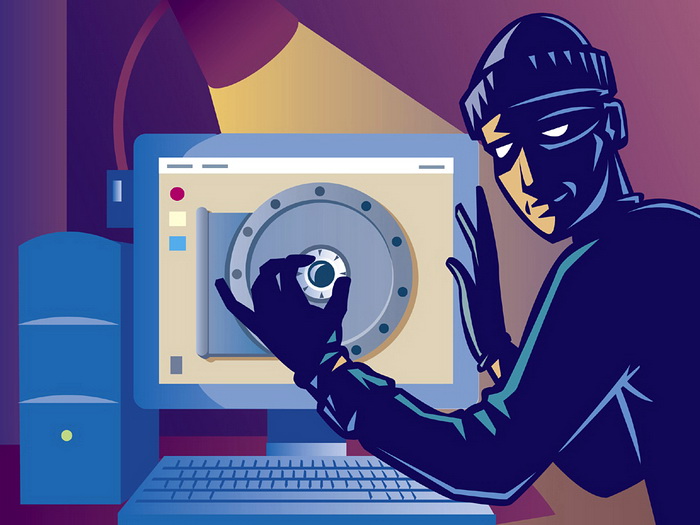 أمثلة عن حوادث
 انتهاك أمن المعلومات
أمثلة عن حوادث
 انتهاك أمن المعلومات
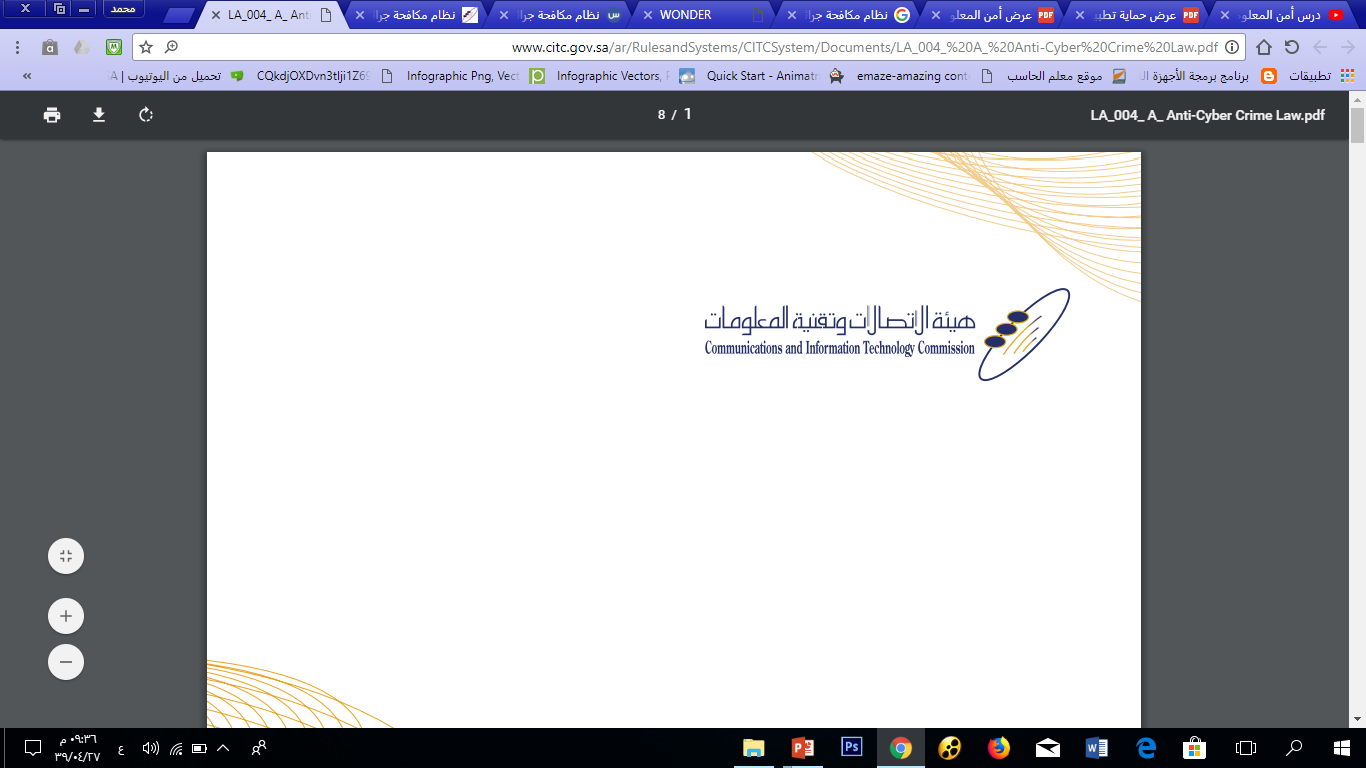 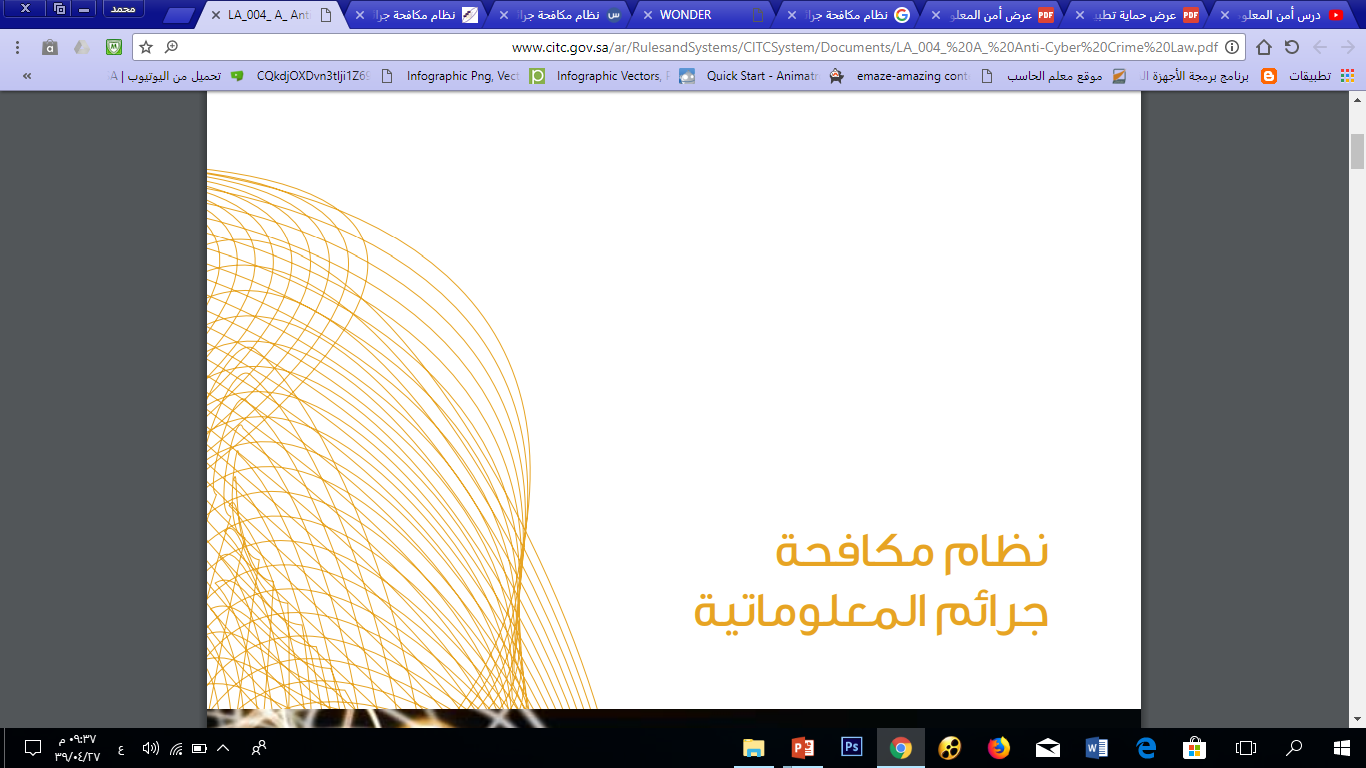 أنظمة المملكة في مكافحة 
جرائم أمن المعلومات
لأهمية الامن المعلوماتي صدر نظام مكافحة جرائم المعلوماتية في المملكة العربية السعودية .
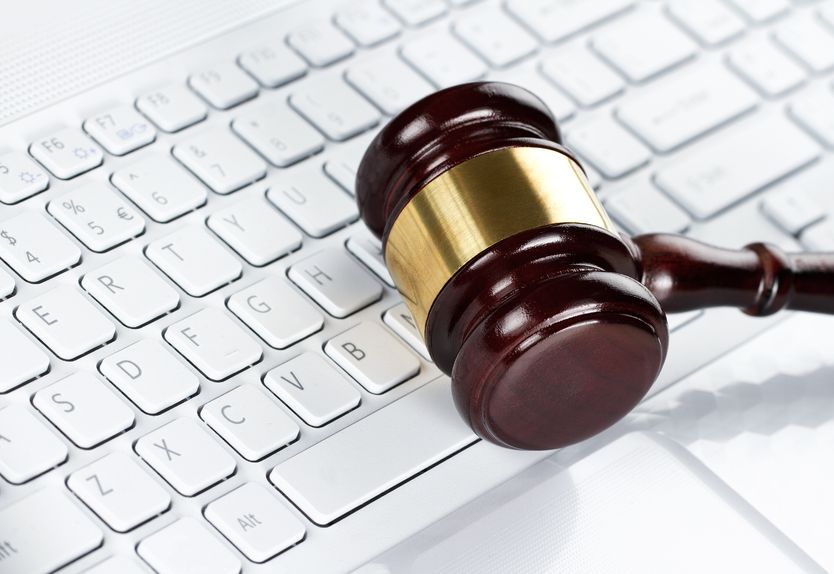 يهدف هذا النظام إلى الحد من وقوع جرائم المعلومات ، بتحديد هذه الجرائم والعقوبات المقررة لكل منها .
يسهم هذا النظام في :
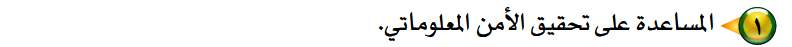 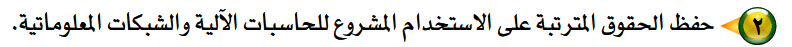 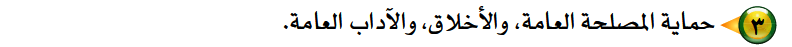 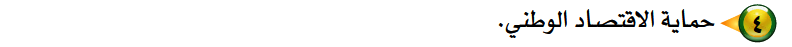 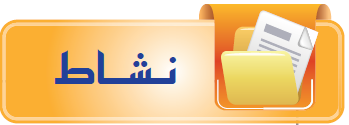 صفحة 42
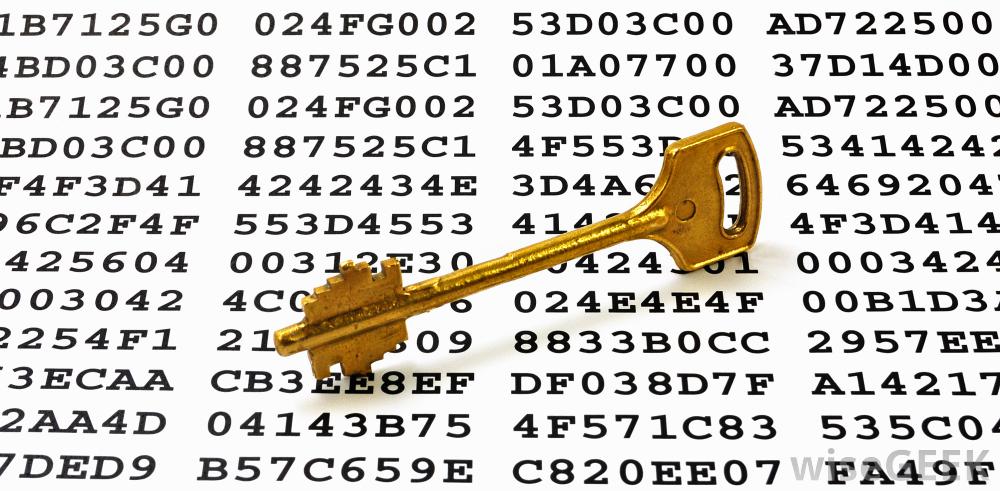 علوم وانظمة تشفير المعلومات
توجد ملفات مخزنة على أجهزة الحاسبات سرية لا ينبغي الاطلاع عليها إلا من قبل الاشخاص المصرح لهم .
توجد طريقة لحفظ الملفات والبيانات بطريقة يصعب التعرف على محتوياتها حتى لو تعرضت للسرقة أو الاختراق .
ماذا تسمى هذه الطريقة ؟
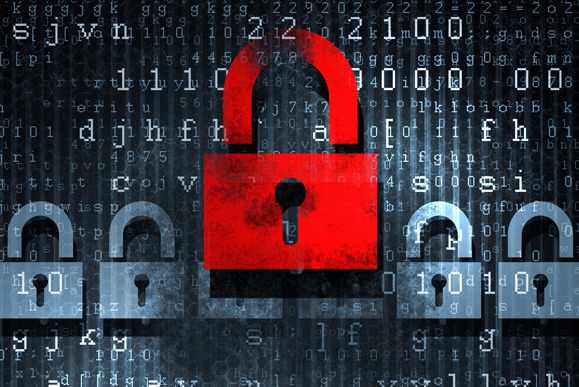 التشفير
تعريف تشفير المعلومات
هو وسيلة لحفظ البيانات بصورة تختلف عن محتواها الأصلي باستخدام معادلات وخوارزم رياضية معقدة  ويتم إعادتها إلى شكلها الأصلي بطرق خاصة  يعرفها المرسل والمستقبل فقط .
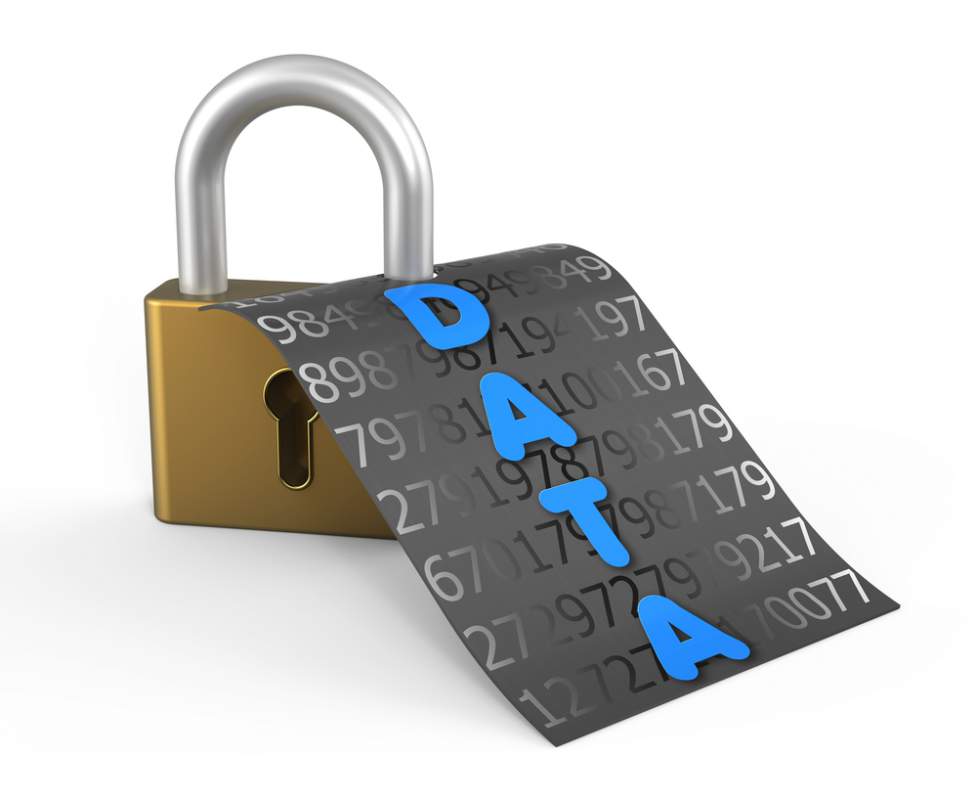 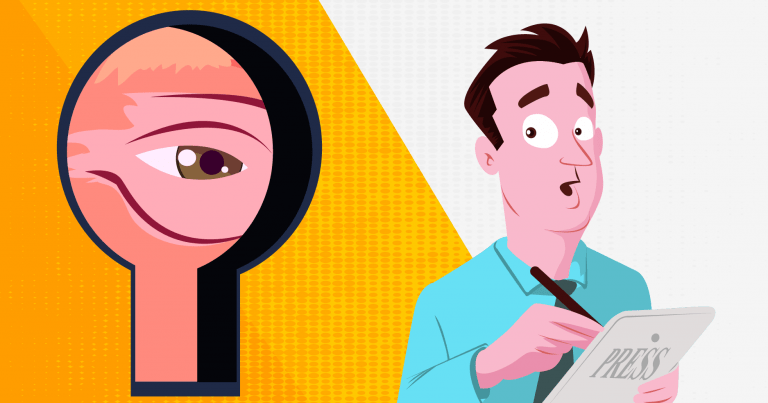 التشفير المتماثل
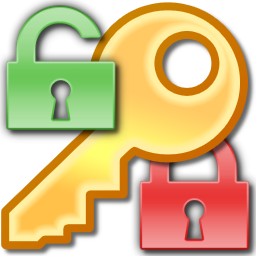 يستخدم مفتاح واحد للتشفير وفك التشفير ويجب المحافظة على سرية مفتاح التشفير لأن من يحصل عليه يستطيع فك عملية التشفير .
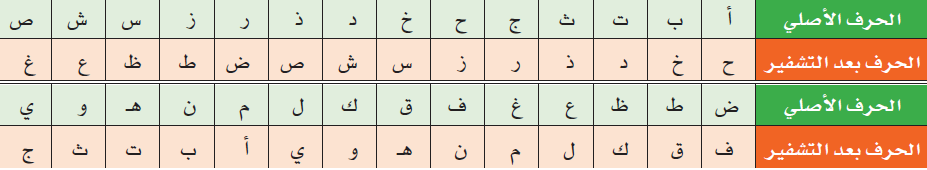 ماذا تلاحظ ؟
ما هو تشفير كلمة الحاسب ؟
خ
ظ
ز
ي
ح
ح
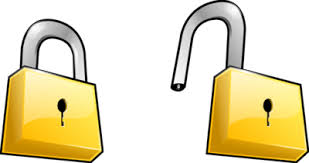 التشفير
النص الأصلي
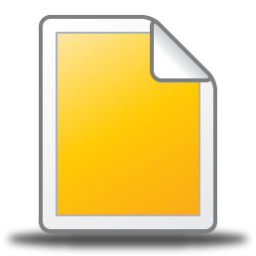 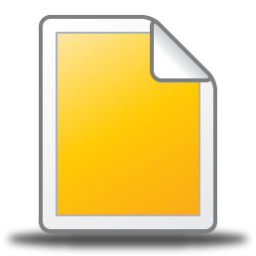 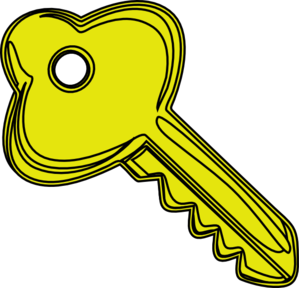 حاسوب
زحظأخ
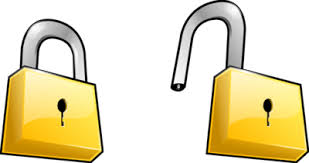 النص المشفر
فك التشفير
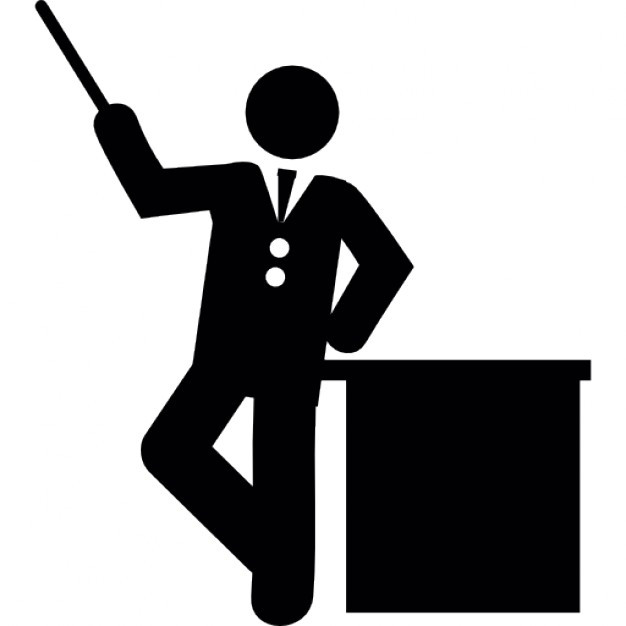 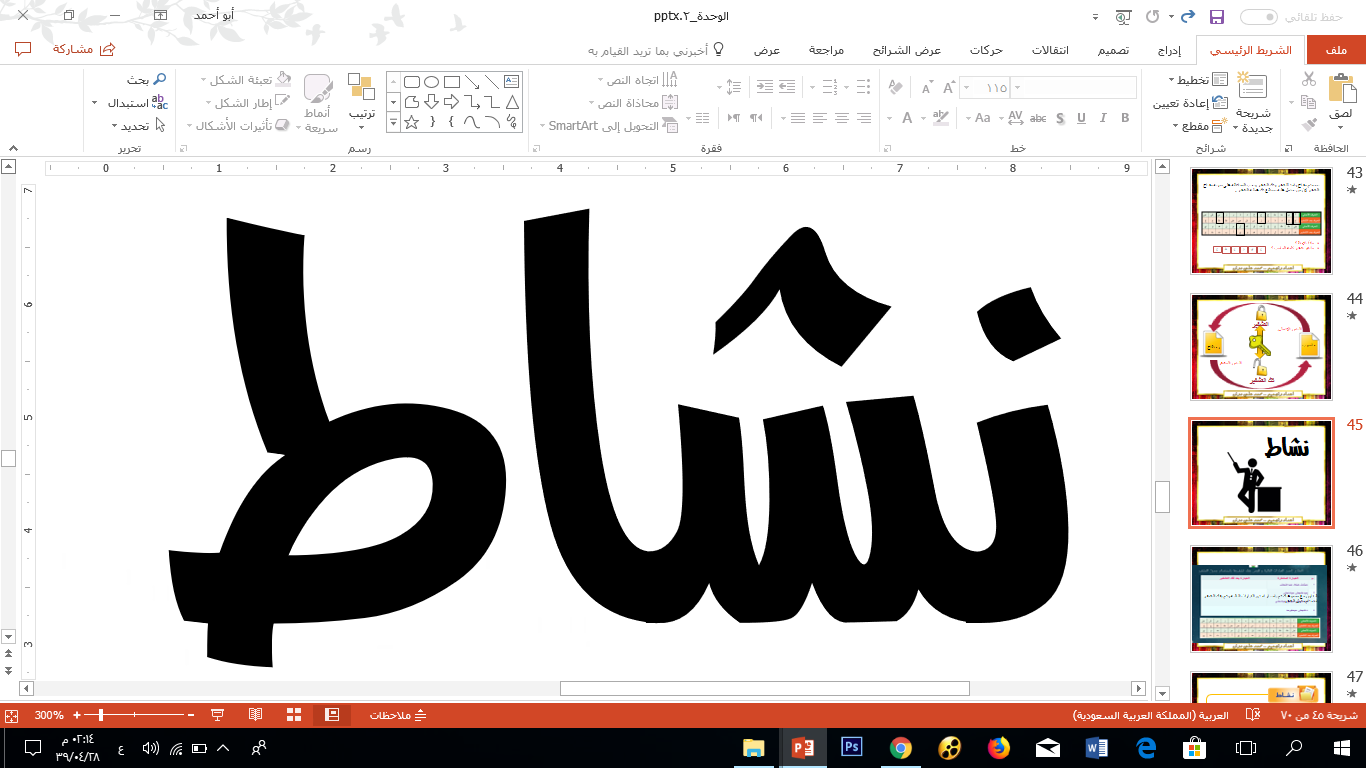 بالتعاون مع مجموعتك قم باختيار احدى العبارات التالية وقم بفك التشفير باستخدام جدول التشفير.
من جد وجد
تشفير المعلومات
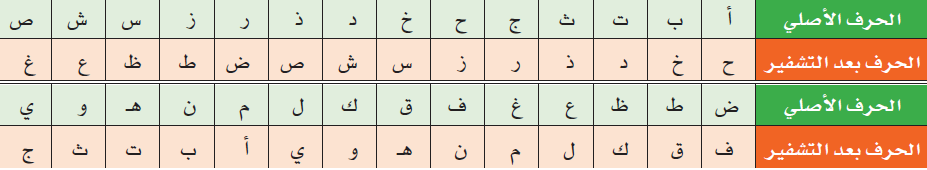 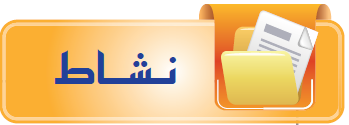 أنشئ جدولا للتشفير مماثل للجدول السابق  صفحة 43 
مع مفتاح التشفير ( من اختيارك ) 
ثم استخدمه لتشفير
 كلمة ( من اختيارك )

مثلا
اسم الطالب :
الشعبة :
نشاط رقم (      )

جدول التشفير





مفتاح التشفير ، مثلا (5  )
كلمة التشفير ، مثلا  (  الحاسب وتقنية المعلومات  )
التشفير ( حيحظخ  ك دهبجت حياليكاد  )
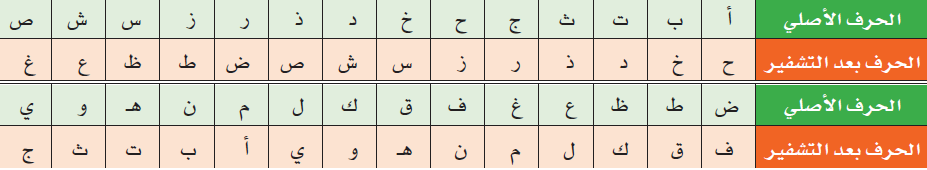 التشفير الغير متماثل
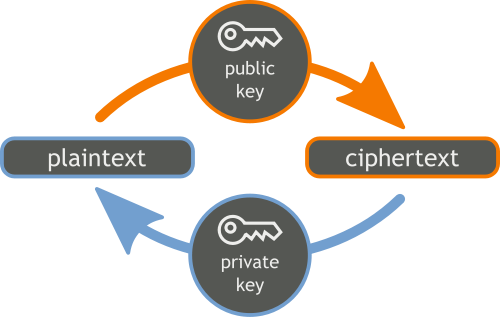 يستخدم هذا النوع مفتاحين واحد للتشفير  ويسمى المفتاح العام  Puplic Key  والآخر لفك التشفير و يسمى المفتاح الخاص Private Key .

وبالتالي من يشفر بهذه الطريقة يستخدم المفتاح العام و الذي يكون معروف لدى الجميع ، و من ثم يتم إرسال الرسالة فقط دون مفتاحها .

ويقوم مستقبل الرسالة بفكها من خلال مفتاحه الخاص والذي يكون معروف لديه فقط دون غيره .
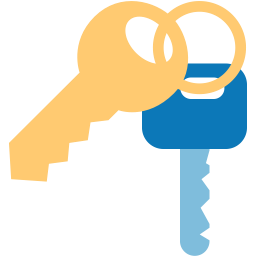 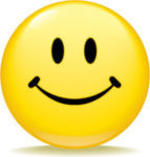 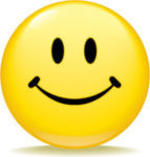 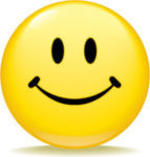 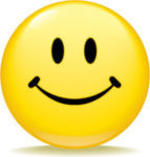 المفتاح الخاص
المفتاح العام
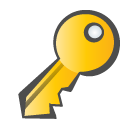 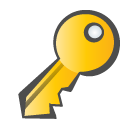 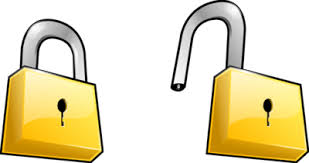 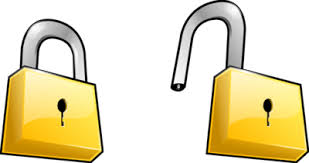 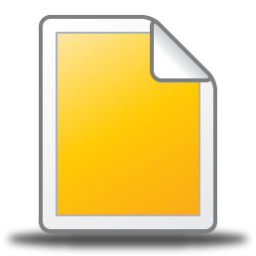 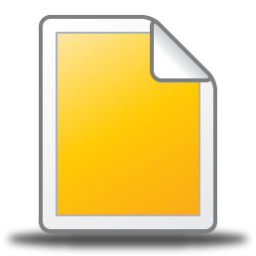 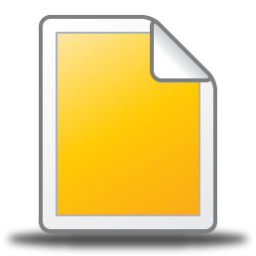 النص الأصلي
النص الأصلي
النص المشفر
فك التشفير
التشفير
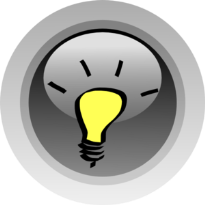 الخلاصة
التشفير وسيلة لحماية سرية المعلومات فلا يطلع عليها من ليس مخولا بذلك .
ويوجد العديد من البرامج التي تقدم خدمة التشفير التي توفر قدرا معقولا من الحماية ضد المهاجمين العاديين .
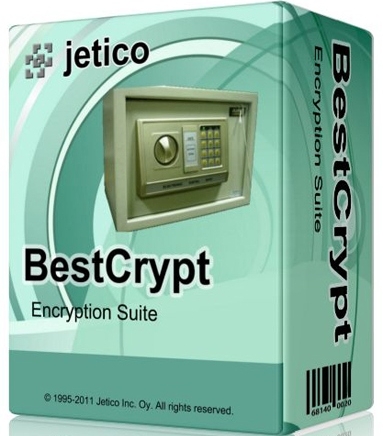 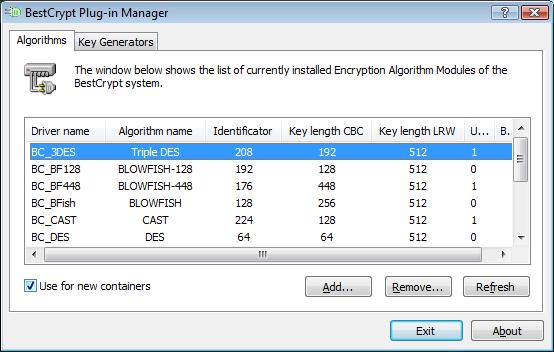 برنامج BestCrypt  تشفير المجلد
تشفير الشبكات اللاسلكية
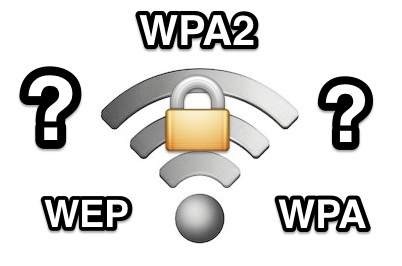 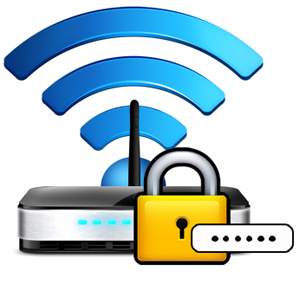 لا شك أن الاتصال اللاسلكي أسهل ومرغوب بشكل كبير لأسباب  التنقل وحرية العمل ، ولكن استخدام الشبكات اللاسلكية بدون تشفير يعرضها للخطر، ولحل ذلك يجب تشفير الاتصالات اللاسلكية بأنظمة التشفير المتوفرة مع وسائل الاتصال اللاسلكية في أجهزة الحاسب أو أجهزة الاتصال بالإنترنت أو أجهزة الجوال أو غيرها  .

من أنواع أنظمة تشفير الشبكات اللاسلكية :
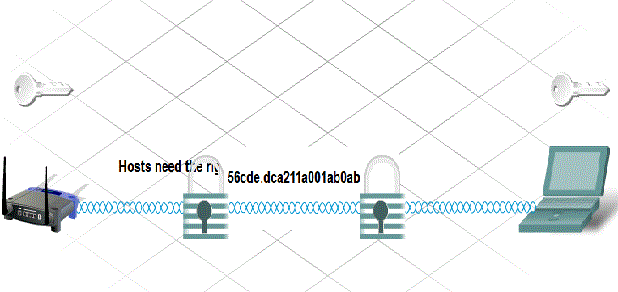 نظام التشفير ( WPA2 )
نظام التشفير ( WPA )
نظام التشفير ( WEP )
WEP 64Bit
WEP 128Bit
نظام التشفير ( WEP ) :
أ
وهو اختصار لجملة Wired Equivalency Protocol وينقسم إلى نوعين هما :
يسمى بمفتاح التشفير المشترك , ويتكون فيه مفتاح التشفير من 10 خانات , يستخدم لكتابته الأرقام من 0 إلى 9  والحروف من A  إلى F
ويتكون فيه مفتاح التشفير من 26خانة , تنتمي جميعها إلى الأرقام الست عشرية .
هل مفتاح التشفير (C45783214G)  صحيح أم لا ، ولماذا ؟
نظام التشفير ( WPA ) :
ب
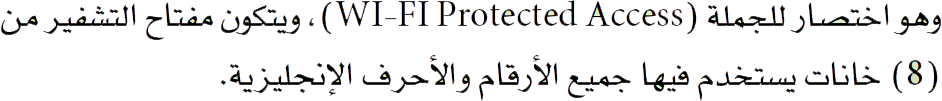 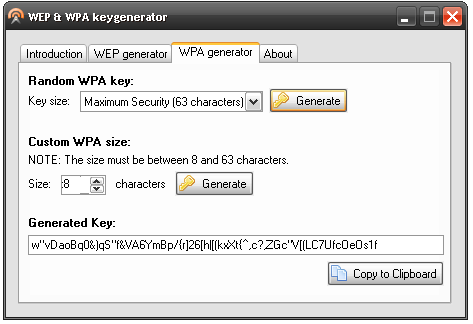 نظام التشفير ( WPA2 ) :
ج
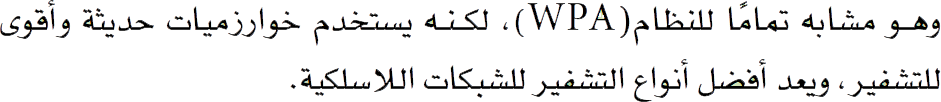 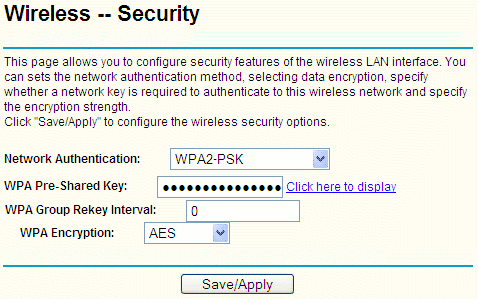 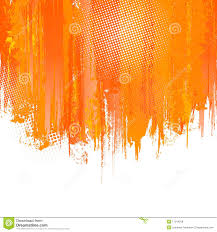 نشاط فردي
نشاط فردي
عدد خانات نظام التشفير  64 Bit WEP هو (            ) . 
عدد خانات نظام التشفير  128 Bit WEP هو (            ) . 
عدد خانات نظام التشفير   WAP هو (            ) . 
أنشئ كلمة مرور بنظام التشفير  64 Bit WEP .
---------------------------------------------------------------
أنشئ كلمة مرور بنظام التشفير WAP .
---------------------------------------------------------------
تشفير الشبكات اللاسلكية
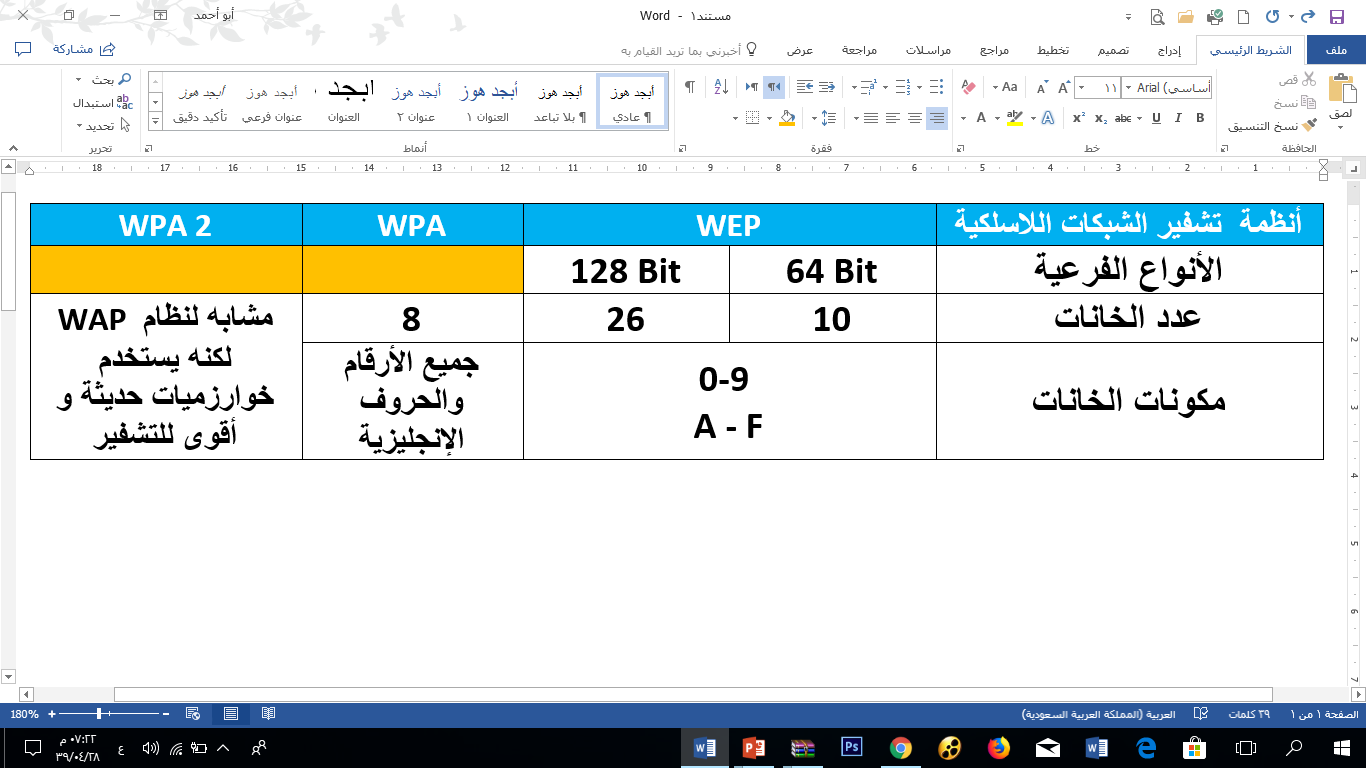 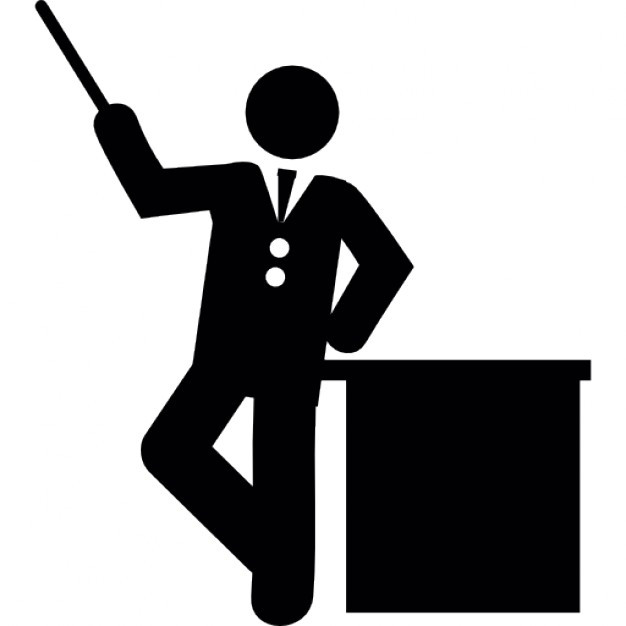 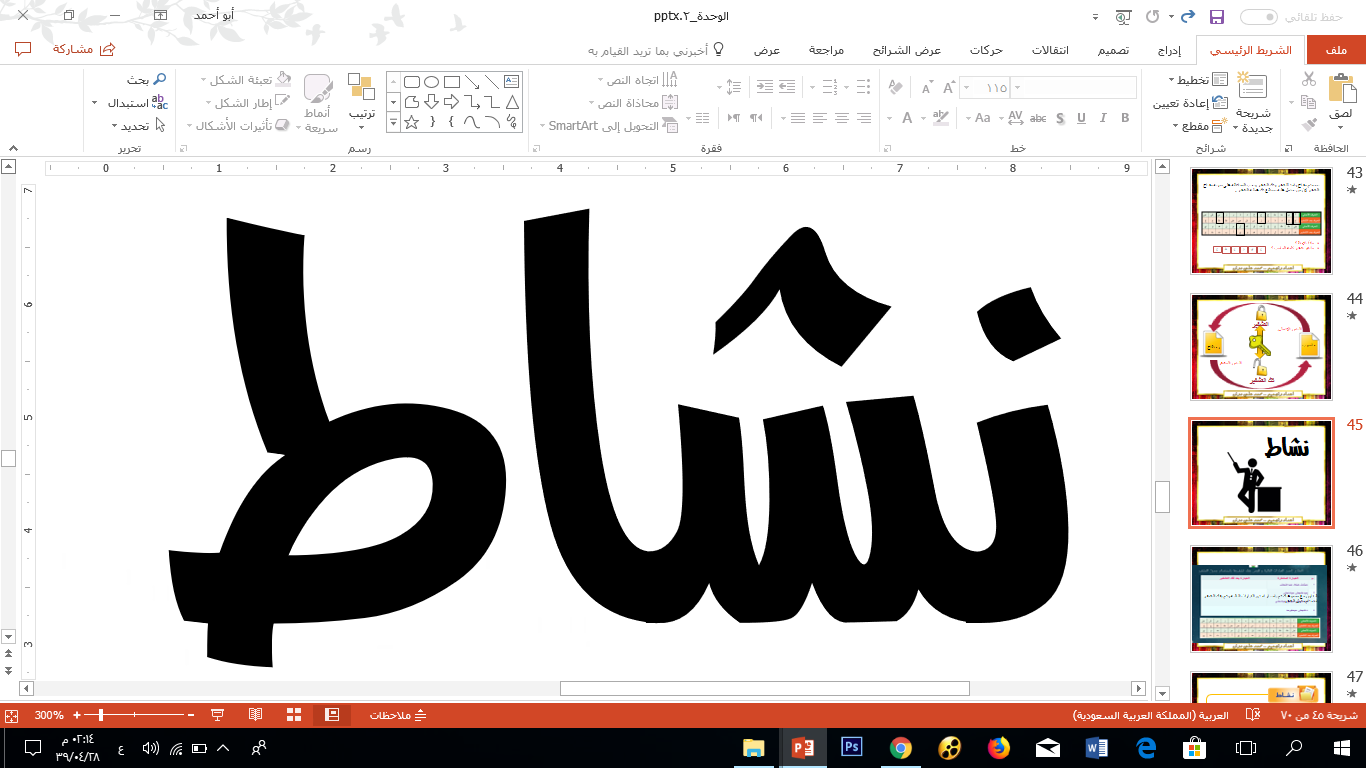 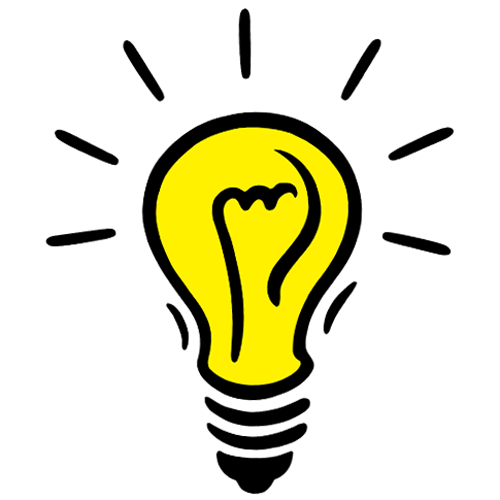 بالتعاون مع أفراد مجموعتك 
 أمامك جدول كلمات المرور 
قم بتعبئة كما هو موضح
احتوت على حرف M
غير صالحة
صالحة
WEP 128 Bit
WEP 64 Bit
صالحة
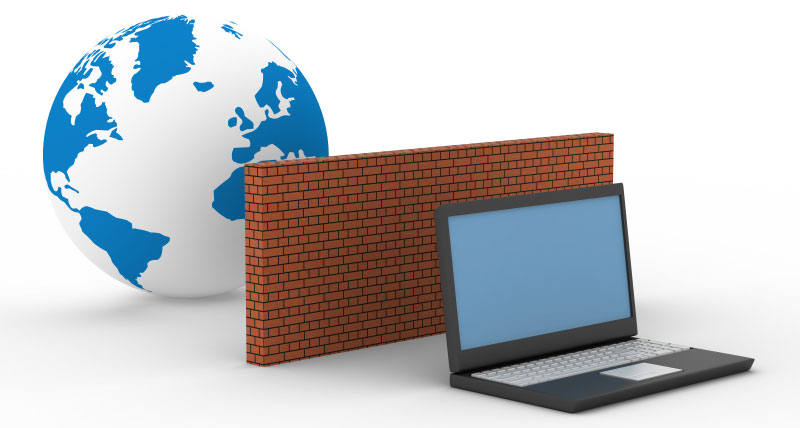 حماية تطبيقات الانترنت
لم تعد مواقع الانترنت جامدة تقتصر على عرض المعلومات ، بل أصبحت أكثر تفاعلية ، وهو ما يطلق عليه تطبيقات الانترنت ، وهذا التفاعل يتطلب مستوى عالي من الأمان ، لحماية البيانات التي يرسلها المستخدم كاسم المستخدم وكلمة السر ورقم بطائق الائتمان .
من أهم وسائل حماية تطبيقات الإنترنت ما يلي :
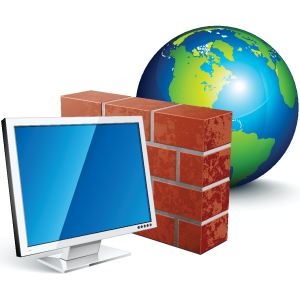 جدار الحماية Firewall
1
هو برنامج يتحكم في عملية الاتصال بين الحاسب والانترنت ، أو شبكة حاسب أو بين شبكة حاسب وأخرى .
يمنع البرامج الضارة والمتسللين من الوصول إلى جهاز الحاسب .
حيث يقوم بمراجعة المعلومات التي يتم تبادلها مع الإنترنت أو الشبكة ومن ثم تسمح لها بالوصول أو حظرها .
لا يغني برنامج جدار الحماية عن برامج مكافحة الفيروسات .
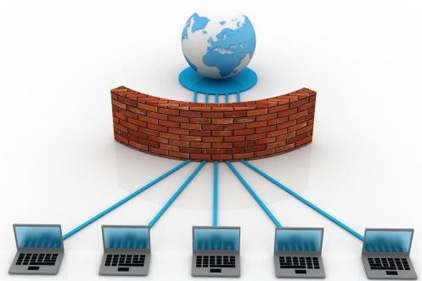 بـرتـوكـول  Http
2
HTTP اختصا لـ Hypertext Transfer Protocol   أي بروتوكول نقل النص التشعبي .
البرتوكول هو الطريقة التي يتخاطب بها جهاز المرسل والمستقبل . 
مسؤول عن نقل وعرض صفحات مواقع الإنترنت .
يعاب عليه أن البيانات المرسلة غير مشفرة ويتم اعتراضها وسرقتها بسهولة  خاصة التي تحمل اسم المستخدم وكلمة المرور ورقم البطاقات الائتمانية .
لحل هذه المشكلة تم تطويره إلى البروتوكول الآمن HTTPS لتشفير البيانات المدخلة بالمتصفح أثناء تنقلها بين المرسل والمستقبل .
تستخدم المواقع التي تطلب بيانات خاصة وسرية برتوكول   HTTPS .
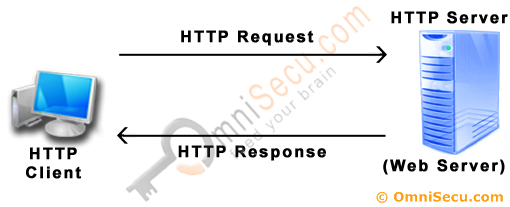 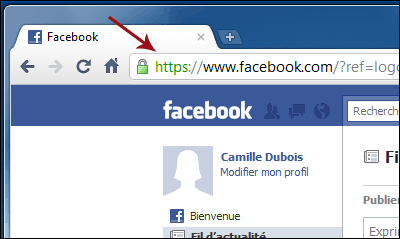 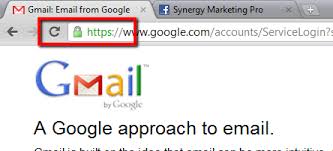 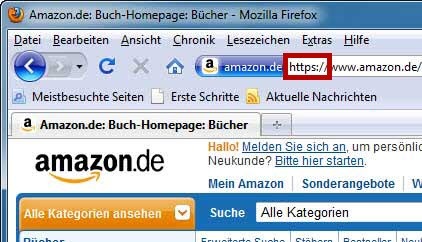 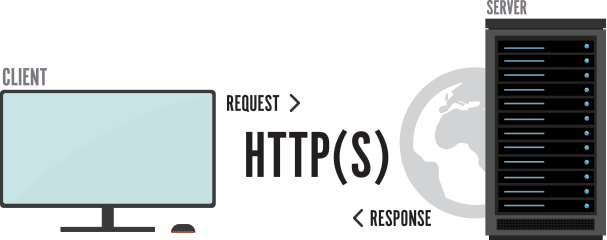 من أمثلة المواقع التي تستخدم
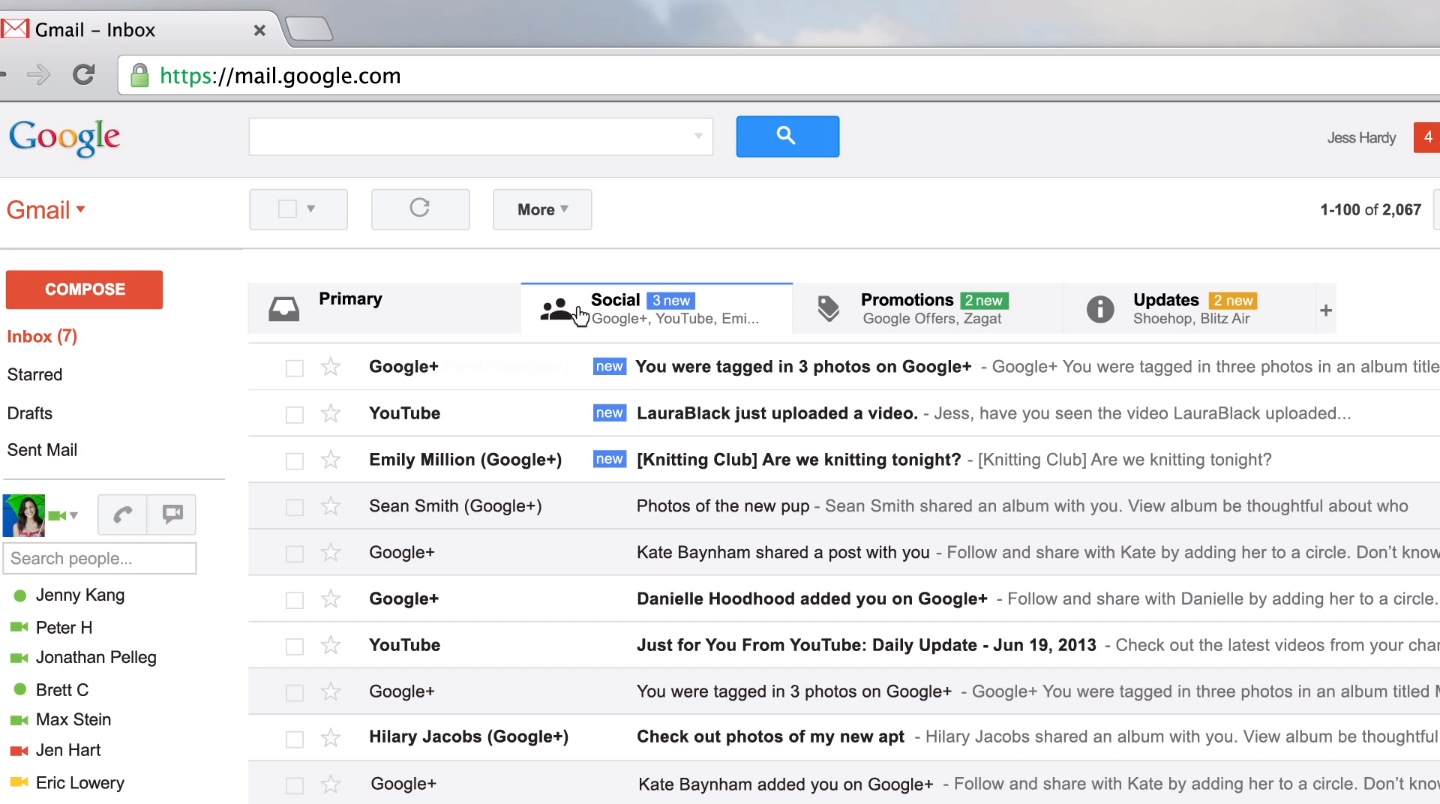 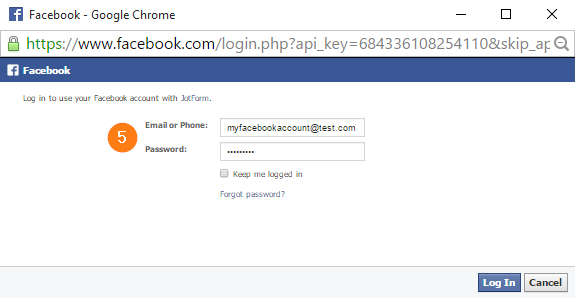 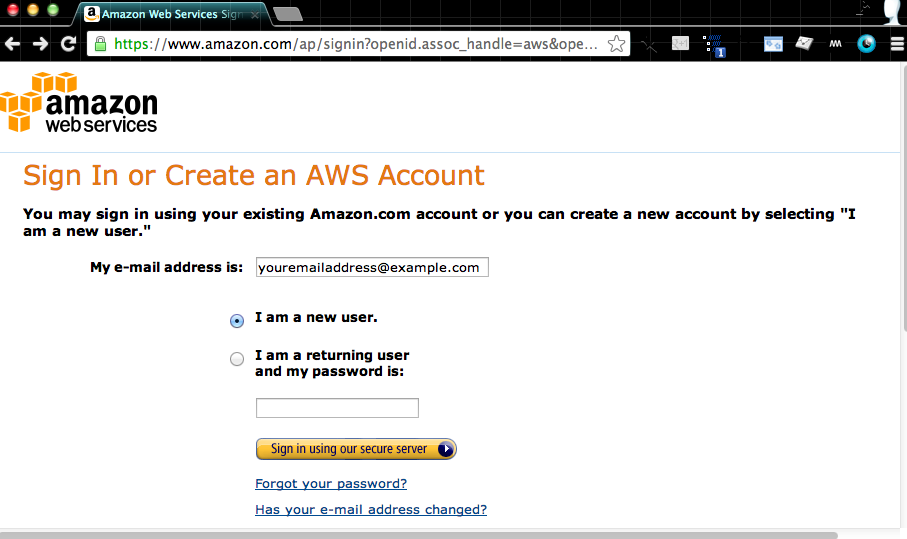 التوقيع الرقمي Digital Signature
3
عبارة عن علامة أو برهان إلكتروني يضاف إلى الملفات ليتأكد المستخدم المستقبل للملف بانه سليم ولم يتعرض للتعديل او التزييف .
يحتوي التوقيع الرقمي على قيمة خوارزمية فريدة تمثل بصمة الملف .
يتم حساب هذه القيمة بالاعتماد على محتويات الملف .
يتم اضافتها إلى الملف عند الارسال .
يتم حساب القيمة مرة أخرى عند فتح الملف من قبل المستخدم .
إذا اختلفت القيمة يعني أن محتويات الملف تغيرت ويعتبر مزورا .
يطلق عليها حينها قيمة هاش Hash Value   أو نتيجة هاش           Hash Result .
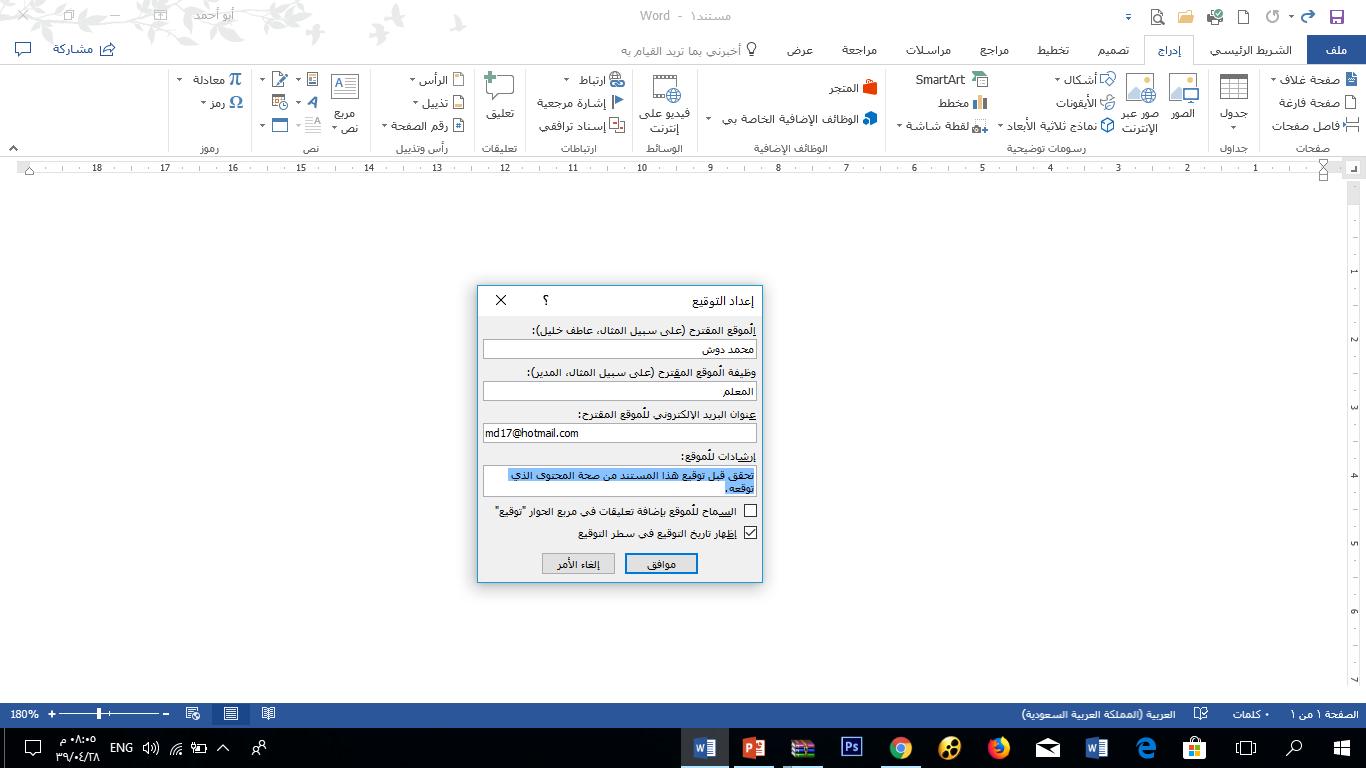 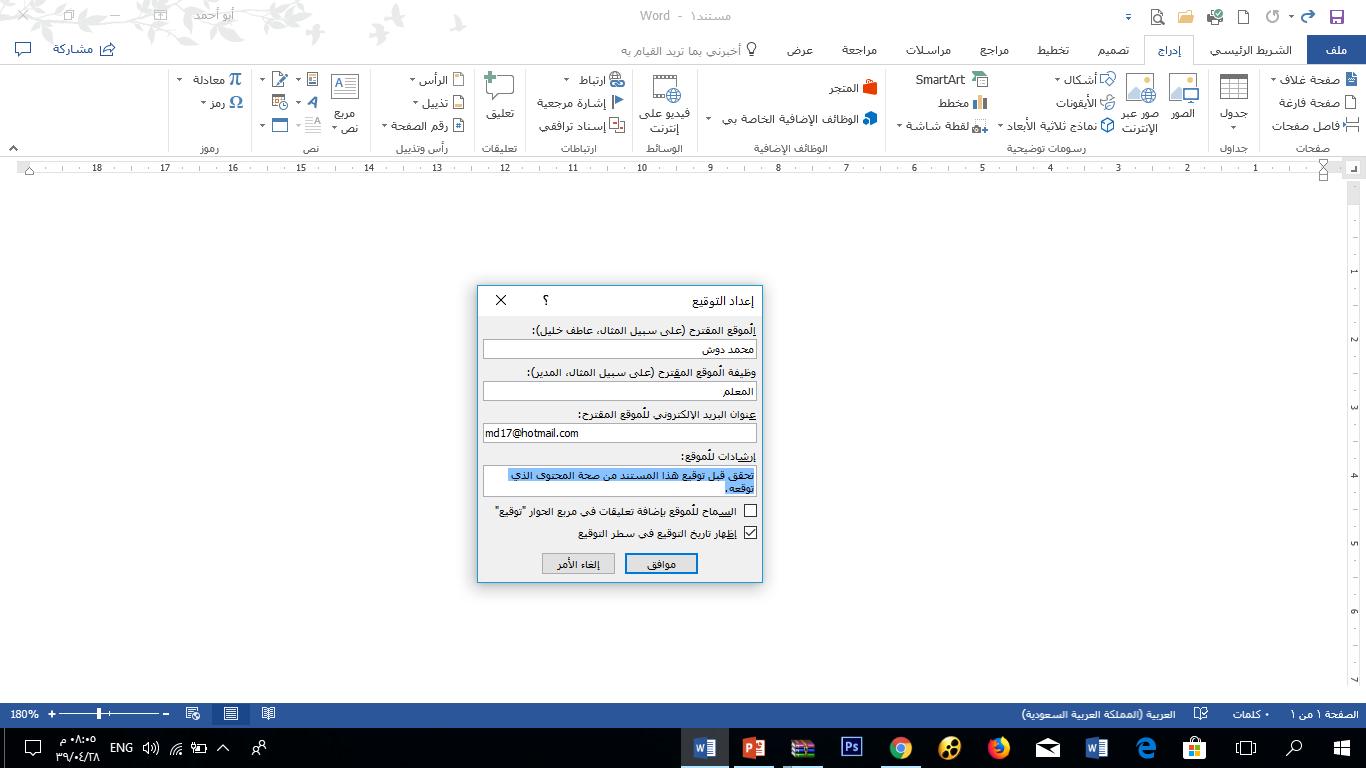 الشهادات الرقمية Digital Certificates
4
هي عبارة عن وثيقة إلكترونية تمنح من قبل هيئات عالمية تسمى هيئة إصدارات الشهادات .
تقوم هذه الشهادة بتوثيق جهة ما كالبنوك أو المواقع التجارية المختلفة .
تحتوي الشهادة على  :
اسم الشركة أو الجهة
تاريخ صلاحية الشهادة
رقم التسلسلي
مفتاح التشفير العام
التوقيع الإلكتروني للجهة المانحة
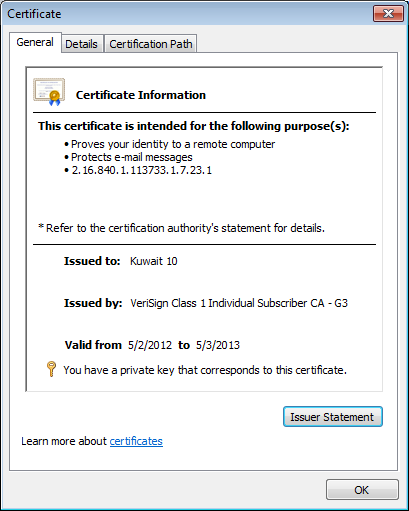 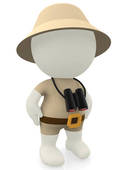 للاطلاع على الشهادة الرقمية لأي موقع
افتح موقع نور 
https://noor.moe.sa
في المتصفح
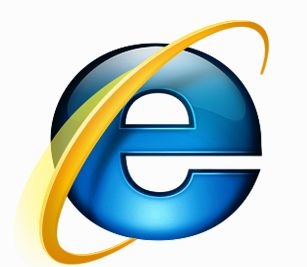 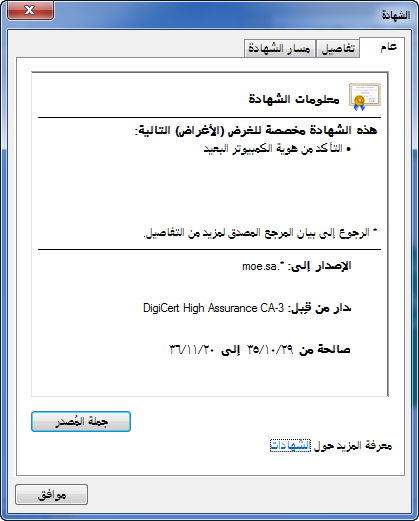 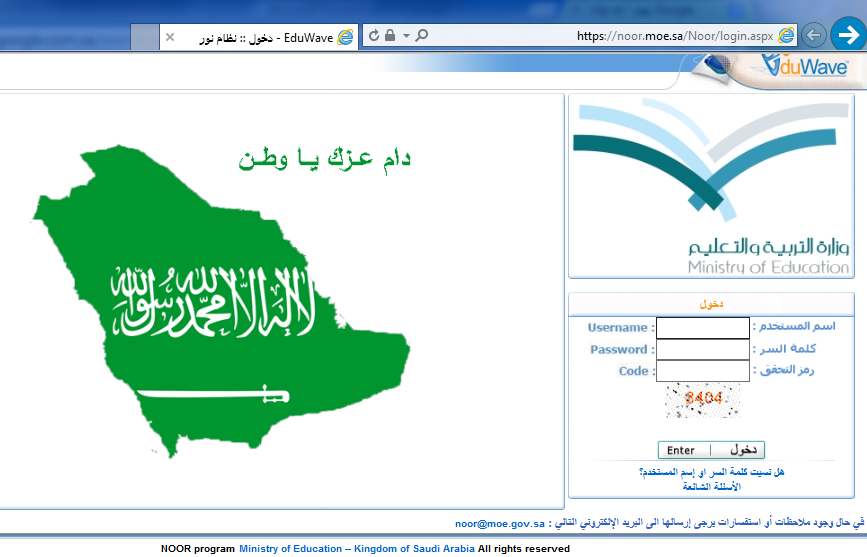 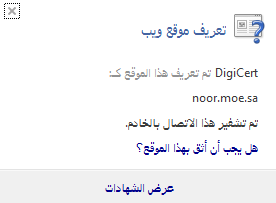 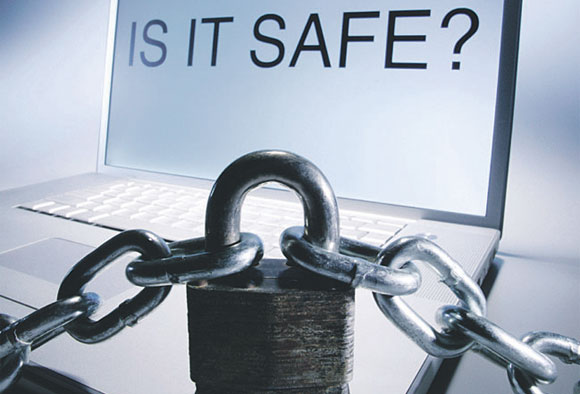 إرشادات أمنية لحماية معلوماتك
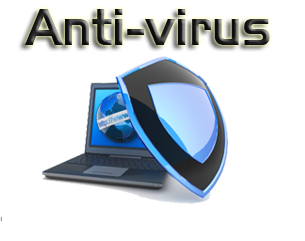 استخدام احد برامج مكافحة الفيروسات وتحديثه باستمرار
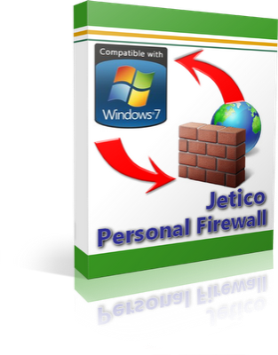 استخدام احد برامج الجدران النارية
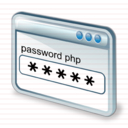 وضع كلمة مرور للشبكة اللاسلكية
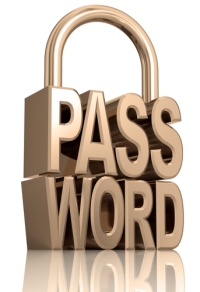 احتواء كلمات المرور على حروف وأرقام ورموز
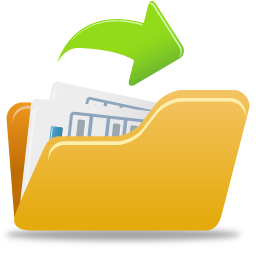 عدم تحميل ملفات مجهولة المصدر
وجود HTTPS في الصفحة التي تطلب بيانات سرية
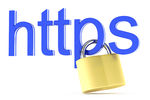 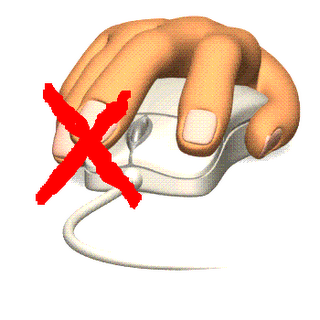 عدم الدخول إلى مواقع حساسة كالبنوك من روابط من مواقع أخرى
حذف كل البيانات الشخصية في الأجهزة القديمة عن طريق برامج خاصة في
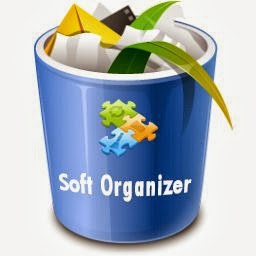 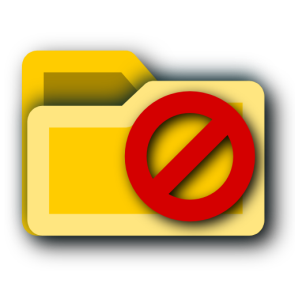 عدم تحميل البرامج المقرصنة وغير الأصلية
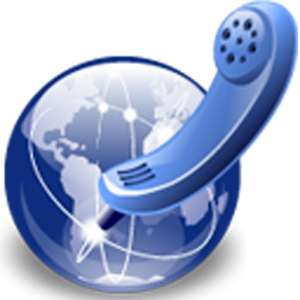 الحذر من اعطاء المعلومات الشخصية لمن يتصل عليك دون سابق معرفة
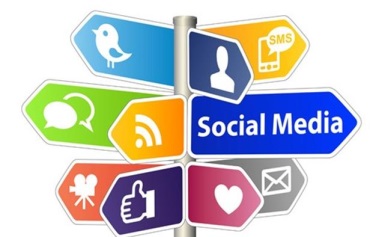 عدم الافصاح عن موقعك عبر شبكات التواصل الاجتماعي ، حتى لا تتم سرقة منزلك اثناء غيابك
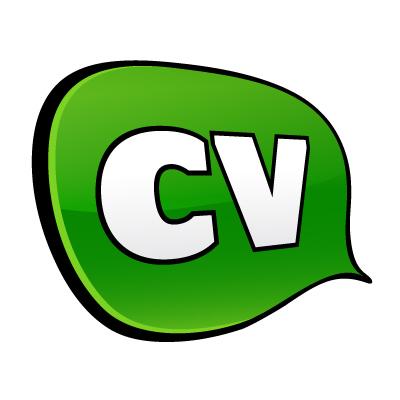 عدم كتابة معلومات الشخصية المهمة في موقع التواصل الاجتماعي
اللَّهُمَّ انْفَعْنَا بِمَا عَلَّمْتَنَا , وَعَلِّمْنَا مَا يَنْفَعُنَا , وَزِدْنَا عِلْمًا إِلَى عِلْمِنَا